Private Practitioners Forum
3 June 2021
Applications Received April 2021
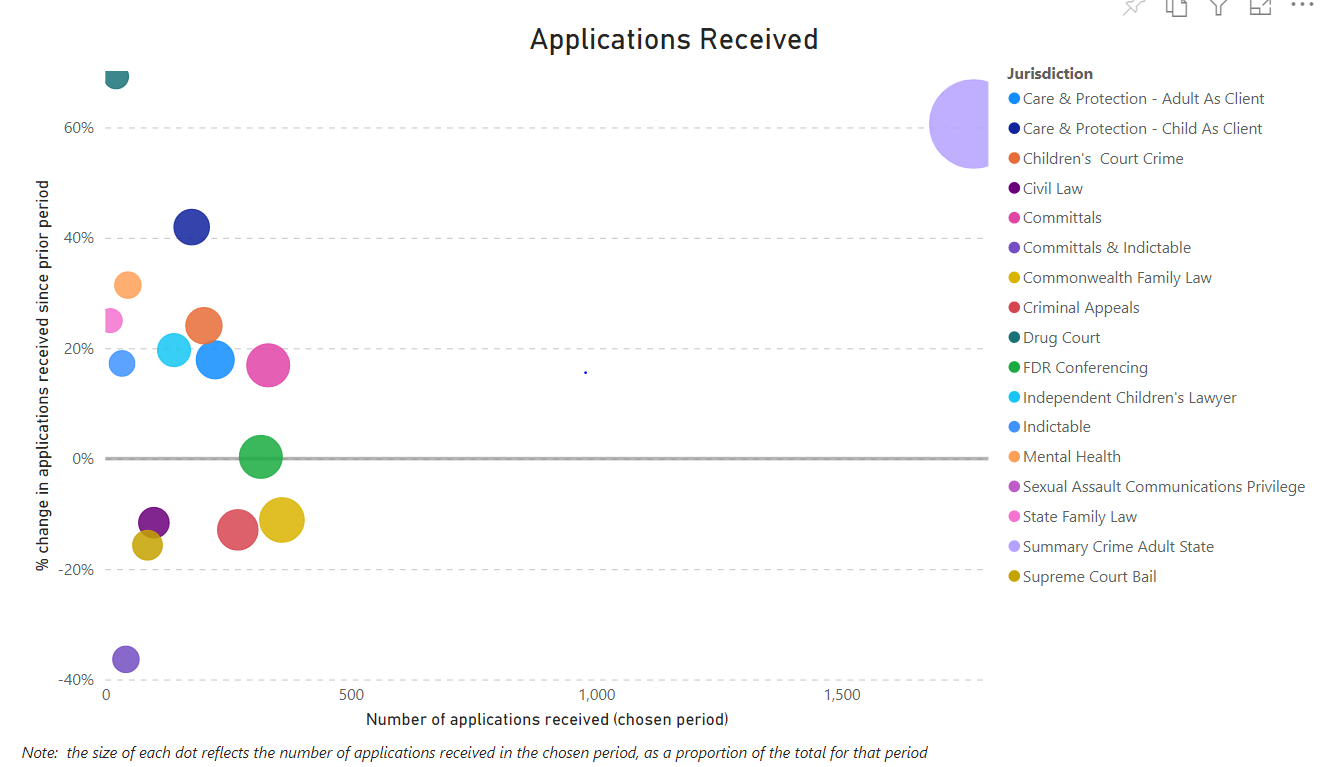 Private Practitioners Forum
Strategies to Improve Processing Times
Automation
Consultant
Centrelink
Automation
Staff Access
Targeted Training
Inhouse
External
Private Practitioners Forum
What can I do?
Best Contact Advice
Submit EVERYTHING through Grants Online 
Respond to requisitions through the notification
Reduce multiple contacts
Private Practitioners Forum
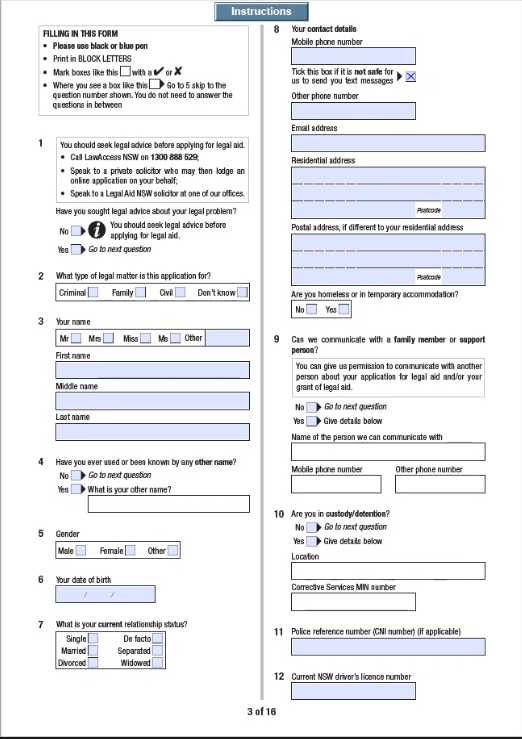 What can I do?
Apply Grants Tracker
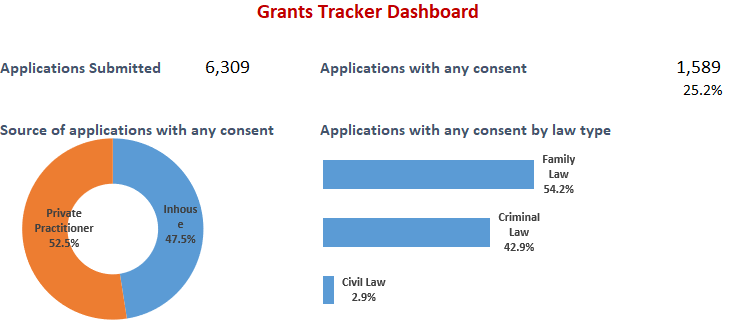 Private Practitioners Forum
What Can I Do? Grants Tracker
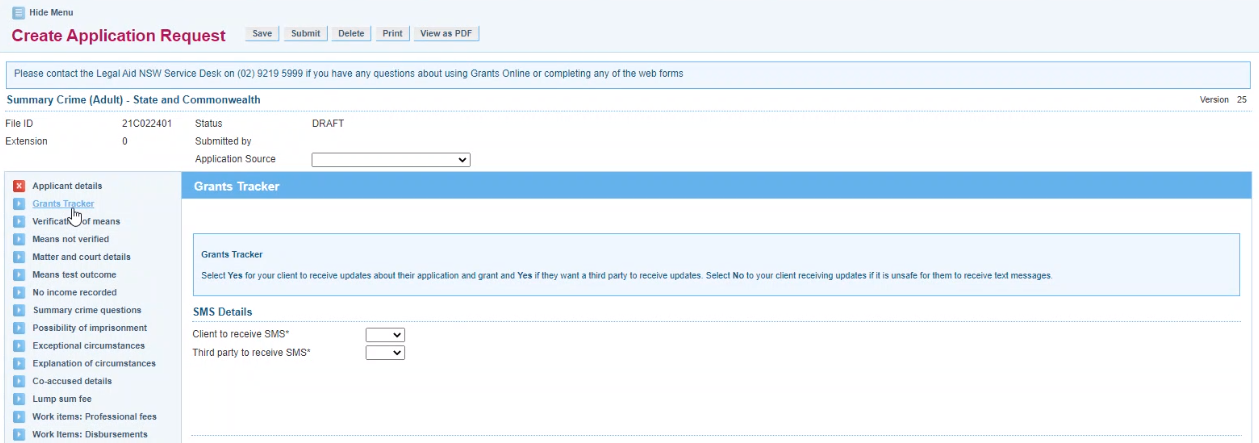 Private Practitioners Forum
What can I do?
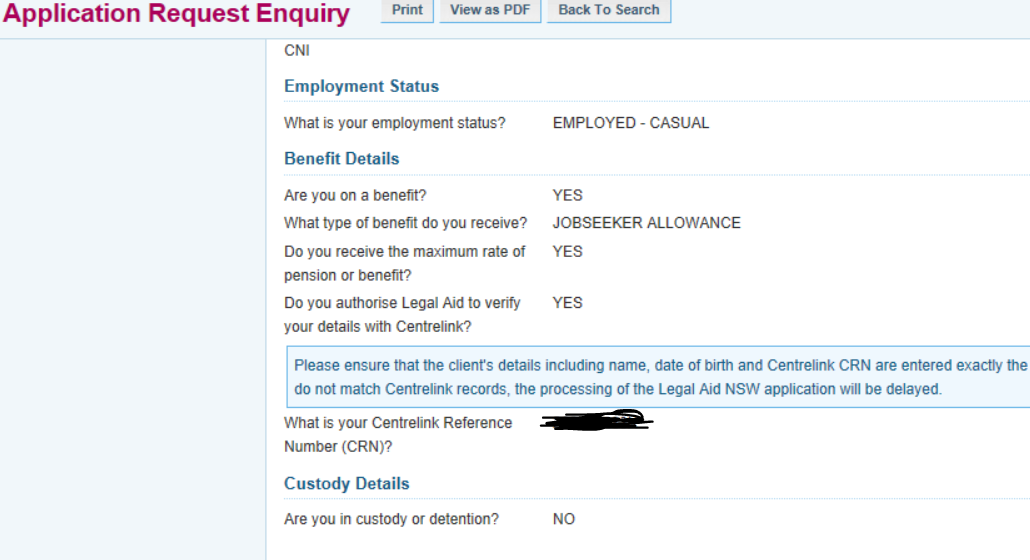 Correct Centrelink Details
Private Practitioners Forum
What can I do?
Enter Court Dates
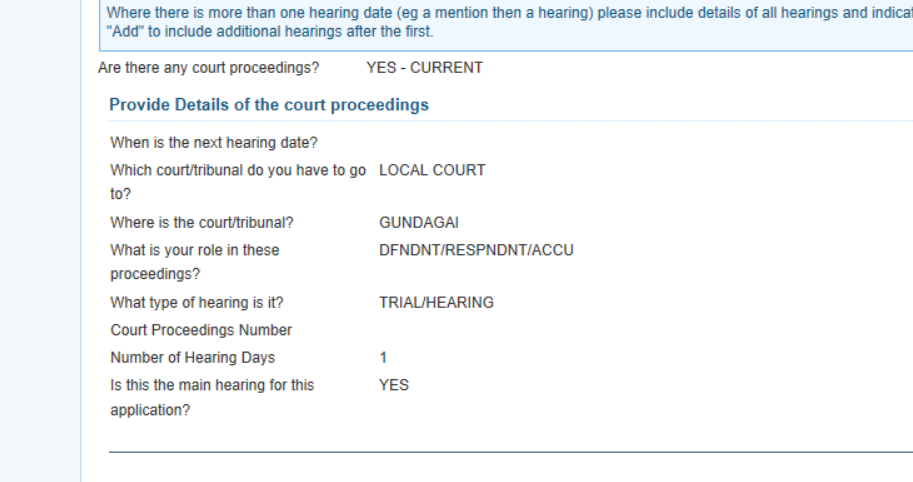 Private Practitioners Forum
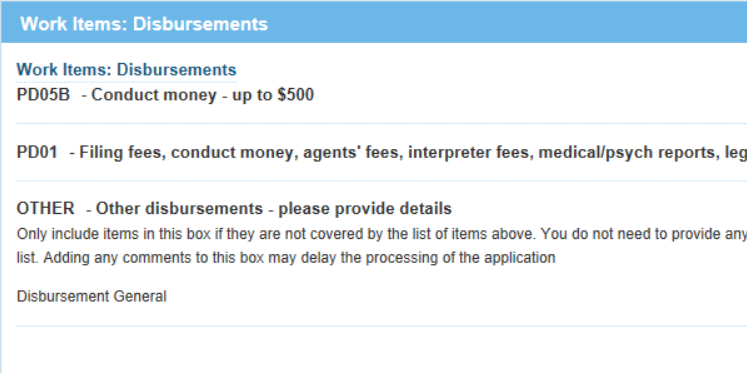 What can I do?
Reduce text in Free Text boxes
No need to write in free text box
 if only seeking a lumpsum grant
Item included in scope
Eg Hair Follicle Testing
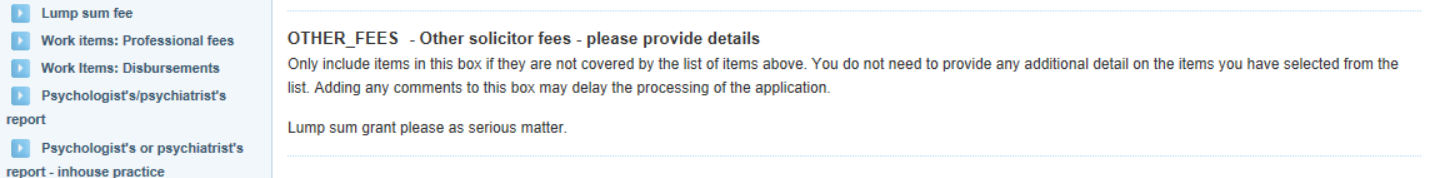 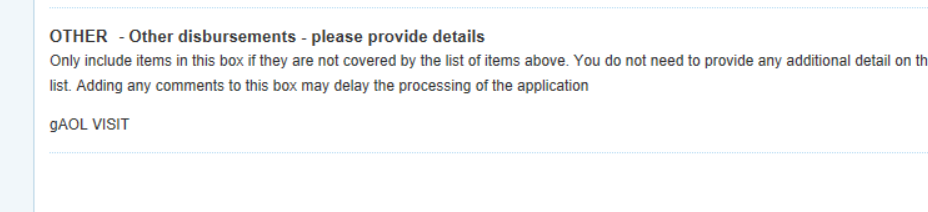 Private Practitioners Forum
Take Aways
Submit everything through Grants Online
Appropriate contact for circumstances
Include ATLAS file number wherever possible
Use the Grants Tracker
Minimise free text
Private Practitioners Forum